LITERATURA INFANTIL Y CREACIÓN LITERARIA
V SEMESTRE

PLAN DE ESTUDIOS 2012


RESPONSABLE DEL CURSO
maestra. Elizabeth Guadalupe Ramos Suarez.
DATOS DE IDENTIFICACIÓN
Semestre: 5°
Horas:   6 
Créditos: 6.75
Trayecto Formativo: Preparación para la enseñanza y el aprendizaje.
Carácter del curso: Obligatorio
ENFOQUE
Se le presentará al estudiante una breve historia de la literatura infantil a través de la lectura de obras completas, pero adecuadas a la edad de sus futuros alumnos.
PROPÓSITO DEL CURSO
Explorar la literatura infantil como experiencia formativa vinculada al goce estético, el conocimiento de otras épocas y culturas así como al enriquecimiento de conocimientos y vocabulario. Este acercamiento se postula a través de una doble vía como lectores de textos y como productores activos de literatura en sus diferentes estilos o tipos de textos, especialmente los que más interés despiertan en los infantes en edad preescolar.
DATOS DE IDENTIFICACIÓN
Semestre: 5°
Horas:   6 
Créditos: 6.75
Trayecto Formativo: Preparación para la enseñanza y el aprendizaje.
Carácter del curso: Obligatorio
PROPÓSITOS DEL CURSO
El curso «tiene como propósito explorar la literatura infantil, el conocimiento de otras épocas y culturas, así como el enriquecimiento de vocabulario».  Esto se postula a través de una doble vía como lectores y como productores activos de la literatura en sus diferentes estilos o tipos de textos.
 Además, se discutirán propuestas para fomentar el hábito de la lectura y el desarrollo de la creación literaria del futuro docente, con la intención de que pueda utilizarlas en el nivel preescolar.
Presentar propuestas para el desarrollo de la creación literaria del futuro docente.
Fomentar la  lectura y la creación literaria en el preescolar.
Discutir propuestas para fomentar el hábito de la lectura .
Conocer sobre el desarrollo y las características de la adquisición de la lengua escrita.
ACTIVIDADES DEL CURSO
PARA DESARROLLAR ESTE CURSO SERÁ NECESARIO LO SIGUIENTE:
ELABORAR PROPUESTAS MET. PARA LA LIT. INFANTIL
EMPLEO DE LAS TIC EN LA LITERATURA
DISEÑO DE PLANEACIONES DIDÁCTICAS PARA FOMENTAR LECTURA Y  CREACIÓN DE TEXTOS
DRAMATIZACIÓN Y PUESTA EN ESCENA
LECTURA DE TEXTOS DIVERSOS
Conocimientos que puede utilizar en diversas actividades tanto académicas como profesionales, para fortalecer sus  competencias tanto lingüísticas como comunicativas.
COMPETENCIAS PROFESIONALES A LAS QUE CONTRIBUYE EL CURSO
ESTRUCTURA GENERAL DEL CURSO
Este espacio curricular “LITERATURA INFANTIL Y CREACIÓN LITERARIA” está dividido en dos unidades de aprendizaje:


 I.  LITERATURA INFANTIL
 	
II. EL FOMENTO A LA LECTURA Y A LA CREACIÓN LITERARIA
COMPETENCIAS DE LA UNIDAD DE APRENDIZAJE I
SECUENCIA DE CONTENIDOSUNIDAD DE APRENDIZAJE I.LITERATURA INFANTIL
1.-CARACTERÍSTICAS DE LA LITERATURA INFANTIL
2.- LOS GÉNEROS LITERARIOS:
RIMAS Y CANCIONES
RELATOS Y CUENTOS TRADICIONALES Y POPULARES
NOVELAS
ADAPTACIONES LITERARIAS
TEATRO, CÓMIC
POESÍA
ACTIVIDADES PROPUESTASUNIDAD DE APRENDIZAJE I
SECUENCIA DE CONTENIDOS
ACTIVIDADES PROPUESTAS   UNIDAD DE APRENDIZAJE II
RECURSOS
PROGRAMA DEL CURSO
DICCIONARIOS
INTERNET
BIBLIOGRAFÍA SUGERIDA
CAÑÓN
COMPUTADORA
CUADERNO DE TAREAS
ELEMENTOS TEATRALES
CÁMARA DE VIDEO.
EXAMENES
PROPUESTA DE EVALUACIÓN
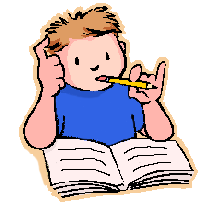 LECTURAS RECOMENDADAS
EXPOSICIONES
CUADERNO DE TAREAS
EXÁMENES 40%
CONFORMACIÓN DE ANTOLOGÍA.
CREACIÓN DE TEXTOS LITERARIOS
PUESTA EN ESCENA (DRAMATIZACIÓN).
PRODUCTO FINAL.40%
PRACTICA  10%
ASISTENCIA 10%
¡GRACIAS POR SU ATENCIÓN!
El lenguaje es lo más humano que existe. Es un privilegio del hombre... Cada palabra lleva consigo una vida, un estado, un sentimiento. 
Carmen Conde